TITLE OF POSTER (40 pt.)
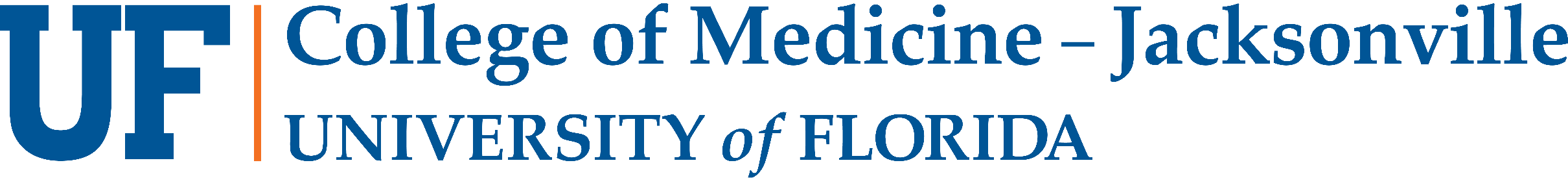 Author 1, Author 2, Author 3
Enter Text Here.
Enter Text Here.
Enter Text Here.